How to Speed Up A Python Program 114,000 Times by David Schachter
San Francisco Python Meetup
Nov. 14, 2012
davidschachter@gmail.com                                                                                                                                                            https://davidschachter.com
[Speaker Notes: An angel investor friend of mine says “This talk is also about how you can help stop global warming.”]
Presentation Structure
Problem: Running Many Jobs Took Too Long
The Algorithm
The Solution in 2011: Code Mechanix
The Solution in 2012: Computer Architecture
Future Steps
Part II: Lessons Learned
davidschachter@gmail.com                                                                                                                                                            https://davidschachter.com
[Speaker Notes: Define a job: “A data set to answer a question about a game.” We have lots of games and many, many questions.]
Report Tool
For each of hundreds of questions, evaluate 500 different ways to analyze the data by taking random samples of that data. The data  for each question is large, up to hundreds of millions of rows.
davidschachter@gmail.com                                                                                                                                                            https://davidschachter.com
[Speaker Notes: Define a job: “A data set to answer a question about a game.”

We have lots of games and many, many questions.]
Feb. 2011 Prototype
Gave accurate results but took 19 hours for a subset of the processing, conflicting with 4.5 hour  batch window.
davidschachter@gmail.com                                                                                                                                                            https://davidschachter.com
Increasing Data Volume
davidschachter@gmail.com                                                                                                                                                            https://davidschachter.com
The Algorithm
Some original rows will be used more than once. Some rows will not be used at all.
jobs = cursor.execute(JOBS_SQL)
for job in jobs: # Outer loop: hundreds of jobs
  rows = cursor.execute(DATA_SQL % job)
  data = numpy.array(rows)
  for i in range(500): # Middle loop: 500 samples
    resample_indices = random_array(len(data))
    # Three inner loops: millions of rows
    new_data = data[resample_indices]

    sums_T[i] = numpy.sum(new_data[where  something])
    sums_F[i] = numpy.sum(new_data[where !something])

  cursor.insert(generate_sql(sums_T))
  cursor.insert(generate_sql(sums_F))
Sum down each column.
davidschachter@gmail.com                                                                                                                                                            https://davidschachter.com
The Algorithm
Wait on RDBMS.
Wait on RDBMS.
jobs = cursor.execute(JOBS_SQL)
for job in jobs: # Outer loop: hundreds of jobs
  rows = cursor.execute(DATA_SQL % job)
  data = numpy.array(rows)
  for i in range(500): # Middle loop: 500 samples
    resample_indices = random_array(len(data))
    # Three inner loops: millions of rows
    new_data = data[resample_indices]

    sums_T[i] = numpy.sum(new_data[where  something])
    sums_F[i] = numpy.sum(new_data[where !something])

  cursor.insert(generate_sql(sums_T))
  cursor.insert(generate_sql(sums_F))
Repeated random reads. Bulk writes.
Sequentially, twice, read the data just written.
Wait on RDBMS.
davidschachter@gmail.com                                                                                                                                                            https://davidschachter.com
The Speedups
Mechanical: 8 weeks in 2011, 114X faster
Hoist invariant code and precompute values
Introduce pipeline parallelism
Use numpy effectively
Parallelize with multiprocessing
Computer architecture: 7 weeks in 2012, 111X faster
davidschachter@gmail.com                                                                                                                                                            https://davidschachter.com
Hoist Invariant Code & Precompute
Original code had duplicate facts, magic numbers, poor structure. Two weeks to clean it up, reveal underlying structure, precompute four columns.

Faster
Morereadable




2-5x speedup
jobs = cursor.execute(JOBS_SQL)
for job in jobs: # Outer loop: hundreds of jobs
  rows = cursor.execute(DATA_SQL % job)
  data = numpy.array(rows)
  for i in range(500): # Middle loop: 500 samples
    resample_indices = random_array(len(data))
    # Three inner loops: millions of rows
    new_data = data[resample_indices]

    sums_T[i] = numpy.sum(new_data[where  something])
    sums_F[i] = numpy.sum(new_data[where !something])

  cursor.insert(generate_sql(sums_T))
  cursor.insert(generate_sql(sums_F))
davidschachter@gmail.com                                                                                                                                                            https://davidschachter.com
Introduce Pipeline Parallelism
Split program into FetcherAnalyzerWriter

Faster due to overlap of RDBMS and compute
Simplerprograms
Quickerre-runs



2X speedup,then less overtime
jobs = cursor.execute(JOBS_SQL)
for job in jobs: # Outer loop: hundreds of jobs
  rows = cursor.execute(DATA_SQL % job)
  data = numpy.array(rows)
  for i in range(500): # Middle loop: 500 samples
    resample_indices = random_array(len(data))
    # Three inner loops: millions of rows
    new_data = data[resample_indices]

    sums_T[i] = numpy.sum(new_data[where  something])
    sums_F[i] = numpy.sum(new_data[where !something])

  cursor.insert(generate_sql(sums_T))
  cursor.insert(generate_sql(sums_F))
davidschachter@gmail.com                                                                                                                                                            https://davidschachter.com
Fix numpy For Speed
Convert database result set from string, floats, and ints to all floats (using a lookup table for the strings)
ReplacedPyObjectw/ float forfull-speednumpy
Obsoletedin late 2011

8x speedup?
jobs = cursor.execute(JOBS_SQL)
for job in jobs: # Outer loop: hundreds of jobs
  rows = cursor.execute(DATA_SQL % job)
  data = numpy.array(rows)
  for i in range(500): # Middle loop: 500 samples
    resample_indices = random_array(len(data))
    # Three inner loops: millions of rows
    new_data = data[resample_indices]

    sums_T[i] = numpy.sum(new_data[where  something])
    sums_F[i] = numpy.sum(new_data[where !something])

  cursor.insert(generate_sql(sums_T))
  cursor.insert(generate_sql(sums_F))
davidschachter@gmail.com                                                                                                                                                            https://davidschachter.com
[Speaker Notes: It’s t oo easy to use numpy incorrectly!]
Use multiprocessing
Switch from one process to #-of-cores processes (not n processes!)

Use fork()w/o exec()   … or …
Use sharedmemory


Near-linearspeedup
jobs = cursor.execute(JOBS_SQL)
for job in jobs: # Outer loop: hundreds of jobs
  rows = cursor.execute(DATA_SQL % job)
  data = numpy.array(rows)
  for i in range(500): # Middle loop: 500 samples
    resample_indices = random_array(len(data))
    # Three inner loops: millions of rows
    new_data = data[resample_indices]

    sums_T[i] = numpy.sum(new_data[where  something])
    sums_F[i] = numpy.sum(new_data[where !something])

  cursor.insert(generate_sql(sums_T))
  cursor.insert(generate_sql(sums_F))
davidschachter@gmail.com                                                                                                                                                            https://davidschachter.com
Post-2011 Speedup Analyzer
with open("%s/data.bin" % dir, "rb") as handle:
  data = numpy.array(handle.read()))

p = [mp.Process(computeWrapper, data) \
       for i in range(mp.cpu_count())]
[process.start() for process in p] # Middle loop 1
[process.join() for process in p]

def compute_wrapper(data):
  for i in range(500/ mp.cpu_count()): # Middle loop 2
    resample_indices = random_array(len(data))
    # Three inner loops: millions of rows
    new_data = data[resample_indices]

    sums_T[i] = numpy.sum(new_data[where  …])
    sums_F[i] = numpy.sum(new_data[where !…])

  cursor.insert(generate_sql(sums_T))
  cursor.insert(generate_sql(sums_F))
Statically scheduled parallelism creates a speed bump at join().
davidschachter@gmail.com                                                                                                                                                            https://davidschachter.com
The Speedups
Mechanical: 2011, 8 weeks: 114X
Computer architecture: 7 weeks in 2012, 111X faster
Eliminate copying the big data
Reduce random number generation
Touch big data once only by swapping loops
Use Cython and hand-optimize the C code
davidschachter@gmail.com                                                                                                                                                            https://davidschachter.com
Eliminate Copying the Big Data
Reduce row width from 84 to 36 bytes
Eliminate all copying of the big data
Use radix sort to count how many times each input row should appear in the synthetic data set
Gives a “virtual” synthetic data set; no need to actually create it
Eliminates random reads
Eliminates sequential writes
Takes advantage of the unimportance of row order





Eliminate vector operations from inner loop (the “where” clause)
Very effective. A big clue!
Replace:
  resample_indices =     random_array(len(data))

with:
  bincounts = radix_sort(random_array(len(data)))
davidschachter@gmail.com                                                                                                                                                            https://davidschachter.com
Reduce Time for RNG
Reduced user time exposed system time as the next target. Tracing showed too many calls to /dev/random.

Reduced RNG Linux kernel calls from 500*len(data)to 500+len(data). Here’s how:

Generate one list of n random ints in [0, n) where n=len(data)
Radix sort the list to count the unique values: a new list
Append a copy of that list to itself, making a list of length 2n.
Generate a list of 500 random ints between 0 and n-1.
Use the second list to index into the first list as the starting point for each of the 500 middle loop passes.
Not as random, but “random enough” according to the client.
davidschachter@gmail.com                                                                                                                                                            https://davidschachter.com
Touch the Big Data Once Only
Do 500 passes over the big data with one sequential read by swapping the middle and inner loops. (Actually 500 / number of cores)
def compute_kernel(data, sums, bincounts, starters):
  for i in range(len(data)): # Middle loop
    row = data[i]
    t_or_f_sums = sums[0 if some_test(row) else 1]
    for j in range(500): # Inner loop
      bincount = bincounts[starters[j] + i]
      t_or_f_sums[j] += row * bincount

def compute_wrapper(data):
  sums = zip(*[ [[], []] for i in range(500)])
  bincounts = radix_sort(random_array(len(data)))
  bincounts.extend(bincounts)
  starters = [random.randint(0, len(data)) for i in range(500)]

  compute_kernel(data, sums, bincounts, starters)

  cursor.insert(generate_sql(sums[0]))
  cursor.insert(generate_sql(sums[1]))
vector * scalar is really an “inner, inner loop”
davidschachter@gmail.com                                                                                                                                                            https://davidschachter.com
Hand-optimize the C code from Cython
Consulting help: Continuum Analytics, Austin
Cythonize the compute kernel
Hand-optimize 62 lines of C code
Permute column summing order to help the L1D cache
if (v_bincount == 0) continue;
  double * sumsP = NULL;

  // Choose the _T or _F output array.
  sumsP = (compute_kernel_DTYPE_t *)(char *)(
          (v_fields->t123 == (*BufPtrStrided1d(
                             compute_kernel_VARIANT_DTYPE_t *,
                              pybuffernd_t123s.rcbuffer->pybuffer.buf,
                              v_t123_index,
                              pybuffernd_t123s.diminfo[0].strides))
            ) ?  pybuffernd_sums_T.rcbuffer->pybuffer.buf :
                 pybuffernd_sums_F.rcbuffer->pybuffer.buf);

  // Choose the output array row.
  sumsP += v_t123_index * (compute_kernel_uniques + 1);

sumsP += (v_bincount == 1) ? v_fields : v_fields * v_bincount
vector += vector * scalar is not C! See next slide…
davidschachter@gmail.com                                                                                                                                                            https://davidschachter.com
The Permuted Vector Code
/* FIXME: [Performance] Use vector registers for bulk load, multiply/accumulate, and store
                           in full cache lines. --D.S., 2-May-2012 */
  /* Permuted column order to stop hitting the same cache line in rapid succession. */
  if (v_bincount == 1) {
    sumsP[ 0] += v_fields->a1;
    sumsP[ 4] += v_fields->a5;
    sumsP[ 8] += v_fields->a9;
    sumsP[12] += v_fields->a13;
    sumsP[16] += 1.0;
    sumsP[ 1] += v_fields->a2;
    sumsP[ 5] += v_fields->a6;
    sumsP[ 9] += v_fields->a10;
    sumsP[13] += v_fields->a14;
    …

  } else {
    sumsP[ 0] += v_bincount * v_fields->a1;
    sumsP[ 4] += v_bincount * v_fields->a5;
    sumsP[ 8] += v_bincount * v_fields->a9;
    sumsP[12] += v_bincount * v_fields->a13;
    sumsP[16] += v_bincount;
    sumsP[ 1] += v_bincount * v_fields->a2;
    sumsP[ 5] += v_bincount * v_fields->a6;
    sumsP[ 9] += v_bincount * v_fields->a10;
    sumsP[13] += v_bincount * v_fields->a14;
    …
  }
}
davidschachter@gmail.com                                                                                                                                                            https://davidschachter.com
The Permuted Vector Code
/* FIXME: [Performance] Use vector registers for bulk load, multiply/accumulate, and store
                           in full cache lines. --D.S., 2-May-2012 */
  /* Permuted column order to stop hitting the same cache line in rapid succession. */
  if (v_bincount == 1) {
    sumsP[ 0] += v_fields->a1;
    sumsP[ 4] += v_fields->a5;
    sumsP[ 8] += v_fields->a9;
    sumsP[12] += v_fields->a13;
    sumsP[16] += 1.0;
    sumsP[ 1] += v_fields->a2;
    sumsP[ 5] += v_fields->a6;
    sumsP[ 9] += v_fields->a10;
    sumsP[13] += v_fields->a14;
    …

  } else {
    sumsP[ 0] += v_bincount * v_fields->a1;
    sumsP[ 4] += v_bincount * v_fields->a5;
    sumsP[ 8] += v_bincount * v_fields->a9;
    sumsP[12] += v_bincount * v_fields->a13;
    sumsP[16] += v_bincount;
    sumsP[ 1] += v_bincount * v_fields->a2;
    sumsP[ 5] += v_bincount * v_fields->a6;
    sumsP[ 9] += v_bincount * v_fields->a10;
    sumsP[13] += v_bincount * v_fields->a14;
    …
  }
}
Twitter engineer: “You can’t write reliable code in C.”
davidschachter@gmail.com                                                                                                                                                            https://davidschachter.com
The Permuted Vector Code
/* FIXME: [Performance] Use vector registers for bulk load, multiply/accumulate, and store
                           in full cache lines. --D.S., 2-May-2012 */
  /* Permuted column order to stop hitting the same cache line in rapid succession. */
  if (v_bincount == 1) {
    sumsP[ 0] += v_fields->a1;
    sumsP[ 4] += v_fields->a5;
    sumsP[ 8] += v_fields->a9;
    sumsP[12] += v_fields->a13;
    sumsP[16] += 1.0;
    sumsP[ 1] += v_fields->a2;
    sumsP[ 5] += v_fields->a6;
    sumsP[ 9] += v_fields->a10;
    sumsP[13] += v_fields->a14;
    …

  } else {
    sumsP[ 0] += v_bincount * v_fields->a1;
    sumsP[ 4] += v_bincount * v_fields->a5;
    sumsP[ 8] += v_bincount * v_fields->a9;
    sumsP[12] += v_bincount * v_fields->a13;
    sumsP[16] += v_bincount;
    sumsP[ 1] += v_bincount * v_fields->a2;
    sumsP[ 5] += v_bincount * v_fields->a6;
    sumsP[ 9] += v_bincount * v_fields->a10;
    sumsP[13] += v_bincount * v_fields->a14;
    …
  }
}
Twitter engineer: “You can’t write reliable code in C.”
That’s dumb. Use the right tool for the job.
davidschachter@gmail.com                                                                                                                                                            https://davidschachter.com
Future (Potential) Speedups
Use faster hardware: more cores, more cache, more GHz 
Replace bit-valued byte columns with one bit-masked column to cut row width from 36 to 30 bytes
Use CPU vector instructions (AVX2, FMA, etc.)
Example: Load/add/store the four floats with 3 instructions, not 12
e.g. VEC_LOAD_FLOAT4; VEC_ADD_FLOAT4; VEC_STORE_FLOAT4
Parallelizes computation within the core
Relieves L1D cache pressure
Rewrite the compute kernel in assembler
Use Linux API calls to bind RAM allocation by socket
Port to GPU/LRB using the GPU library, then primitives
Clusterize
davidschachter@gmail.com                                                                                                                                                            https://davidschachter.com
However…
“Good enough is perfect.” 
Analyzer runs in 5-10 minutes.
Fetcher takes 15-20 hours.
Pretty-format report refreshes at 9 am.
davidschachter@gmail.com                                                                                                                                                            https://davidschachter.com
Fast Fetcher
Parallelized using a foreman/worker model 
6 process slots cut runtime to 2 hours
Fully parallel crashes the database
Wide variation in run times, so static parallelism wouldn’t be appropriate
davidschachter@gmail.com                                                                                                                                                            https://davidschachter.com
Future Fast Fetcher
Load directly to numpy array
Improve RDBMS query speed (2nd attempt)
Overlap query (IO), data massage (CPU)
Speed up data massage
Cache previous day’s data
Switch from batch to on-line architecture
davidschachter@gmail.com                                                                                                                                                            https://davidschachter.com
Pretty Printer
Batch job was finishing after the 9 am Pretty Print

Improvements:
Speed up Fetcher 
Re-run several times each day (HACK!)
Analyzer or Writer triggers Pretty Printer
davidschachter@gmail.com                                                                                                                                                            https://davidschachter.com
Part II: Lessons Learned
Understanding RAM: How is RAM like a disk?
Architecture: Von Neumann doesn’t live here anymore.
Scalability is for Suckers: You’re not Google.
Batch jobs aren’t “ironic.” They’re just lame.
Use sharp tools for cutting, not pounding dirt.
davidschachter@gmail.com                                                                                                                                                            https://davidschachter.com
Memory Hierarchy
davidschachter@gmail.com                                                                                                                                                            https://davidschachter.com
Enables OOO execution, speculative execution, and hyperthreading.
Hides latency
Hides write latency, low memory priority.
davidschachter@gmail.com                                                                                                                                                            https://davidschachter.com
Why is Latency an Issue?
davidschachter@gmail.com                                                                                                                                                            https://davidschachter.com
Why?
(My Experience)
davidschachter@gmail.com                                                                                                                                                            https://davidschachter.com
RAM/OOO Summary
RAM is not “Random Access Memory”
Avoid reads, esp. random reads, and all writes
Access vectors in L1D cache-friendly blocks
Use HW primitives (int, float), not VM fuzzballs
Write OOO/cache-friendly code, typically in C
Touch the big data exactly once
davidschachter@gmail.com                                                                                                                                                            https://davidschachter.com
Speed has Value
100X Faster = 100X Fewer Servers
$300k/mo  $3k/mo?
Lower CapEx, OpEx, and CO2
davidschachter@gmail.com                                                                                                                                                            https://davidschachter.com
Clusters are Hard
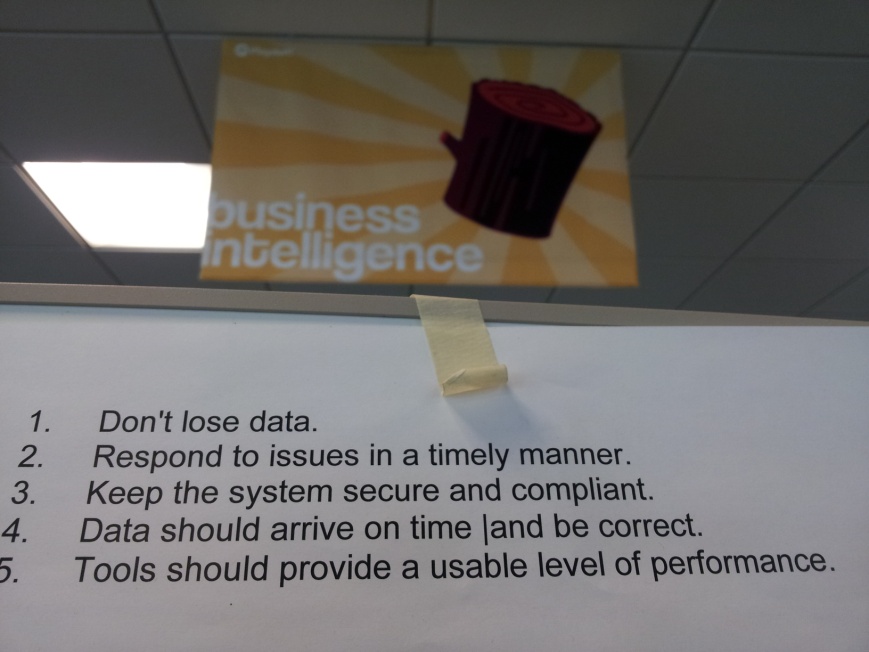 Cluster management is hard.
We have proven this.
OOD config files  Data loss
OOD SW  Slow crash recovery
Sprawl  Bad security
Complexity  Late data, reruns
Cluster DBMS  Low speed
davidschachter@gmail.com                                                                                                                                                            https://davidschachter.com
Batching: A Pig in a Python
Source: http://fractalbox.files.wordpress.com/2009/06/python_1.jpg
davidschachter@gmail.com                                                                                                                                                            https://davidschachter.com
Batching: A Pig in a Python
Jobs that fail silently result in angry customers
Jobs that fail loudly result in 3 am phone calls
More servers are needed to compensate for the restricted run-time of the batch window
Batch jobs add latency, resulting in worse decisions
Source: http://fractalbox.files.wordpress.com/2009/06/python_1.jpg
davidschachter@gmail.com                                                                                                                                                            https://davidschachter.com
Summary
Fast code is cheap code.
Understand and unleash your machine. It is incredibly fast.
Speed up your code first. Clusterize as a last resort.
If your business is real-time, your software should be, too.
Make sure your tools are working correctly.
davidschachter@gmail.com                                                                                                                                                            https://davidschachter.com
One More Thing…
40 year emphasis on productivity at what cost?
davidschachter@gmail.com                                                                                                                                                            https://davidschachter.com
One More Thing…
40 year emphasis on productivity at what cost?
“Programmer productivity is 7-12 lines per day.”
Assembler  Compiler  OOP  VM (Dynamic)
Bare metal  Batch OS  Time sharing  Hypervisor
No tools  ed, lint, db, sccs  CASE tools
Efficient code is a competitive advantage
davidschachter@gmail.com                                                                                                                                                            https://davidschachter.com
[Speaker Notes: Circa 1998, “performance” became a Tech Ops thing, not for programmers to worry about.
The only tool for performance they had was clustering, so that became “the” solution. The result is server sprawl and its consequences.
Hadoop provides two things: job mgt. and shared-nothing parallelism. We need to reclaim the full set of performance tuning responsibilities and tools.]
Scalability is For Suckers.Performance is King.
Thank you
davidschachter@gmail.com                                                                                                                                                            https://davidschachter.com